Моделирование многогранников в программе GeoGebra
Программа GeoGebra это свободно распространяемая программа, которую можно скачать с официального сайта http://geogebra.org. 
	Она позволяет получать изображения плоских и пространственных фигур, проводить дополнительные построения, создавать анимацию рисунков. 
	Кроме того, эта программа позволяет ставить геометрические опыты, проводить эксперименты, иллюстрировать формулы и теоремы, устанавливать зависимости между геометрическими величинами и мн. др.
	Здесь мы рассмотрим возможности GeoGebra для моделирования многогранников.
	Полученную модели можно поворачивать, смотреть на них с разных сторон.
Куб
Инструмент «Куб» позволяет получать модель куба. Для этого нужно указать левой кнопкой мыши две точки (вершины куба). На рисунке показан пример такого куба.
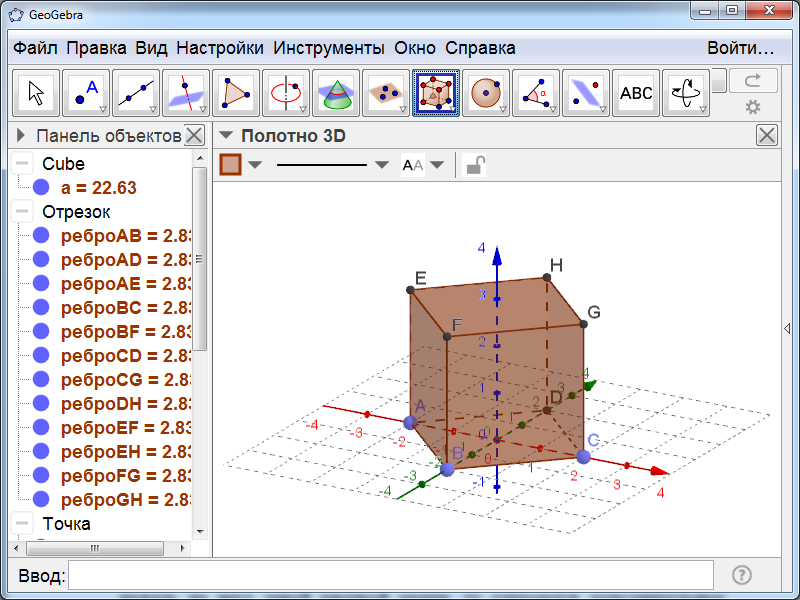 Тетраэдр
Инструмент «Тетраэдр» позволяет получать изображения правильного тетраэдра. Для этого нужно указать левой кнопкой мыши две точки (вершины тетраэдра). На рисунке показан пример такого тетраэдра.
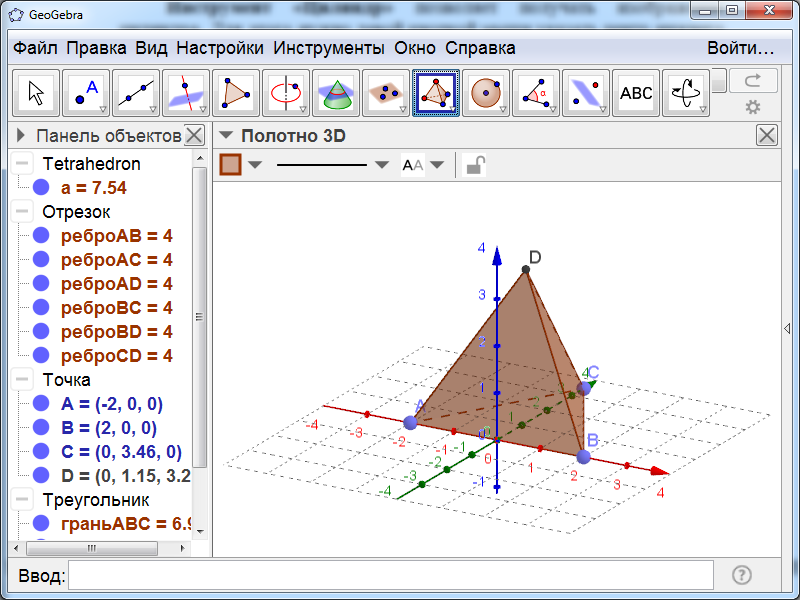 Призма
Инструмент «Призма» позволяет построить модель призмы. На рисунке показана правильная шестиугольная призма. Для её построения сначала нужно построить правильный шестиугольник (основание призмы). Для этого нажмём левой кнопкой мыши на окошко с надписью «Вид» и выберем строчку с надписью «Полотно». Получим разделение рабочего окна на две части для плоских фигур (левая часть) и пространственных фигур (правая часть). В левой части построим правильный шестиугольник, как это делалось на плоскости. При этом правильный шестиугольник появится и в правой части окна. Закроем левое окно, нажав левой кнопкой мыши на крестик в правом верхнем углу.
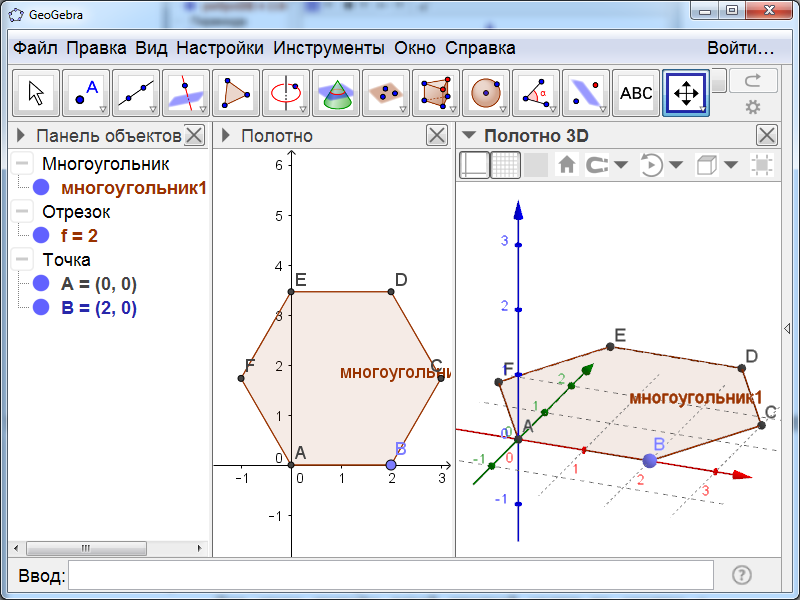 Призма
Выбрав инструмент «Призма», нажмем левой кнопкой мыши сначала на построенный правильный шестиугольник, а затем на какую-нибудь точку оси аппликат. Получим правильную шестиугольную призму.
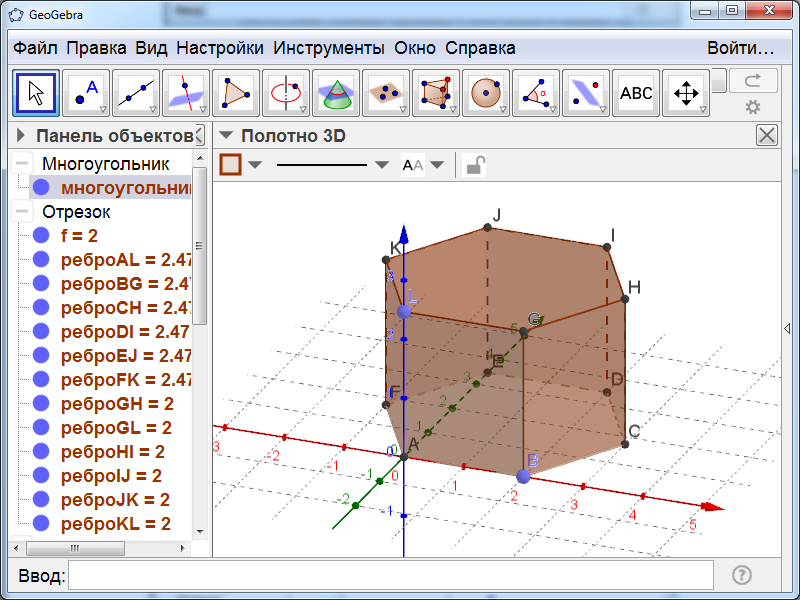 Пирамида
Инструмент «Пирамида» позволяет строить модель пирамиды. Для этого нужно сначала построить или указать многоугольник (основание пирамиды), а затем указать её вершину. На рисунке показана четырёхугольная пирамида.
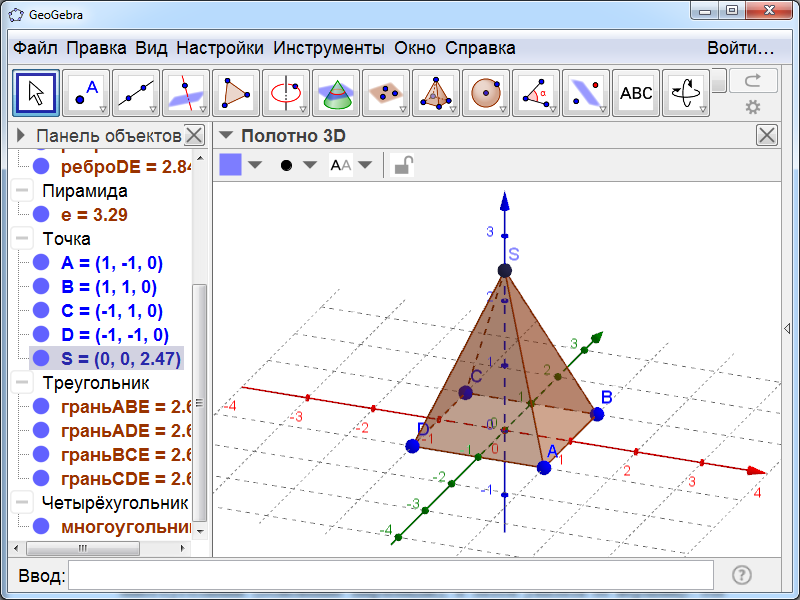 Октаэдр
Инструмент «Октаэдр» позволяет получить модель октаэдра. Для этого нужно выбрать две точки (вершины октаэдра), например, A и B. В строке «Ввод» написать «Октаэдр[A, B] и нажать «Enter». На рисунке показан пример такого октаэдра.
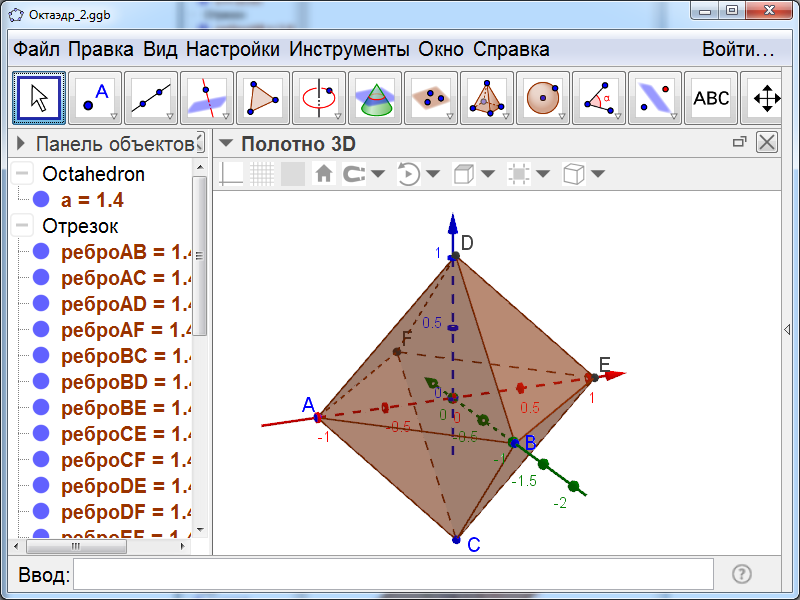 Икосаэдр
Инструмент «Икосаэдр» позволяет получить модель икосаэдра. Для этого нужно выбрать две точки (вершины икосаэдра), например, A и B. В строке «Ввод» написать «Икосаэдр[A, B] и нажать «Enter». На рисунке показан пример такого икосаэдра.
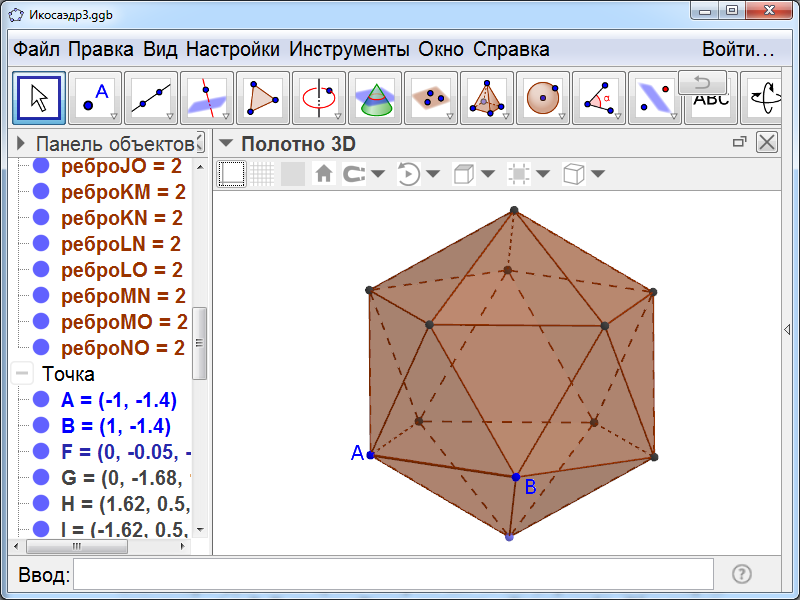 Додекаэдр
Инструмент «Додекаэдр» позволяет получить модель додекаэдра. Для этого нужно выбрать две точки (вершины додекаэдра), например, A и B. В строке «Ввод» написать «Додекаэдр[A, B] и нажать «Enter». На рисунке показан пример такого додекаэдра.
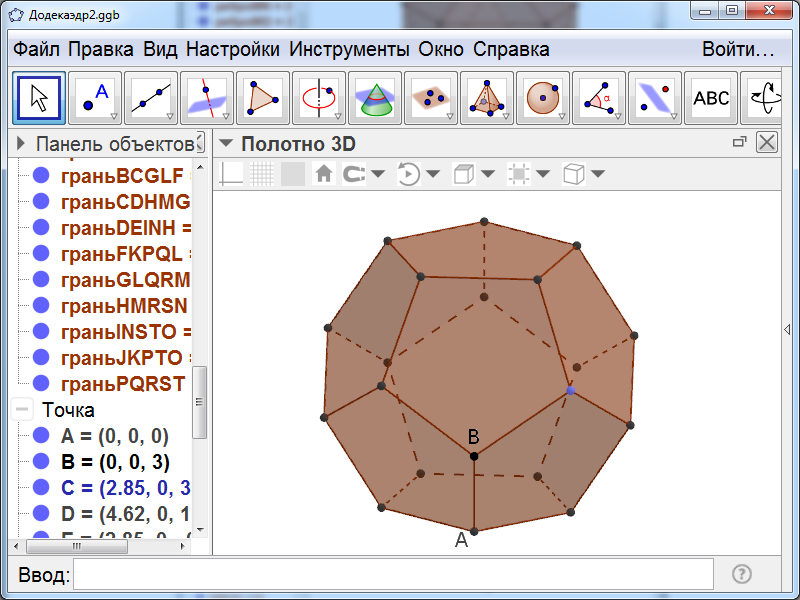 Развёртка куба
Инструмент «Развёртка» позволяет получить развёртку многогранника. Для этого нужно левой кнопкой мыши указать многогранник. На рисунке показана развёртка куба.
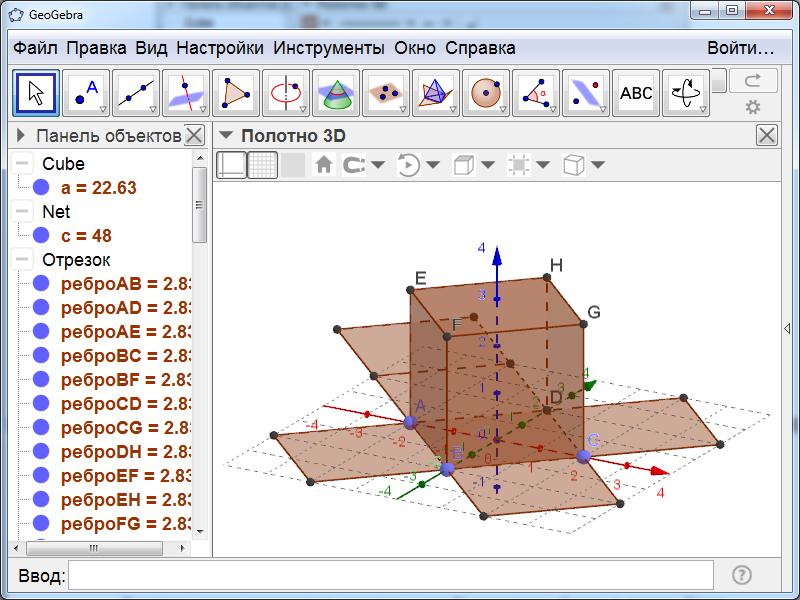 Развёртка куба
Сам куб можно не показывать, оставив только его развёртку.
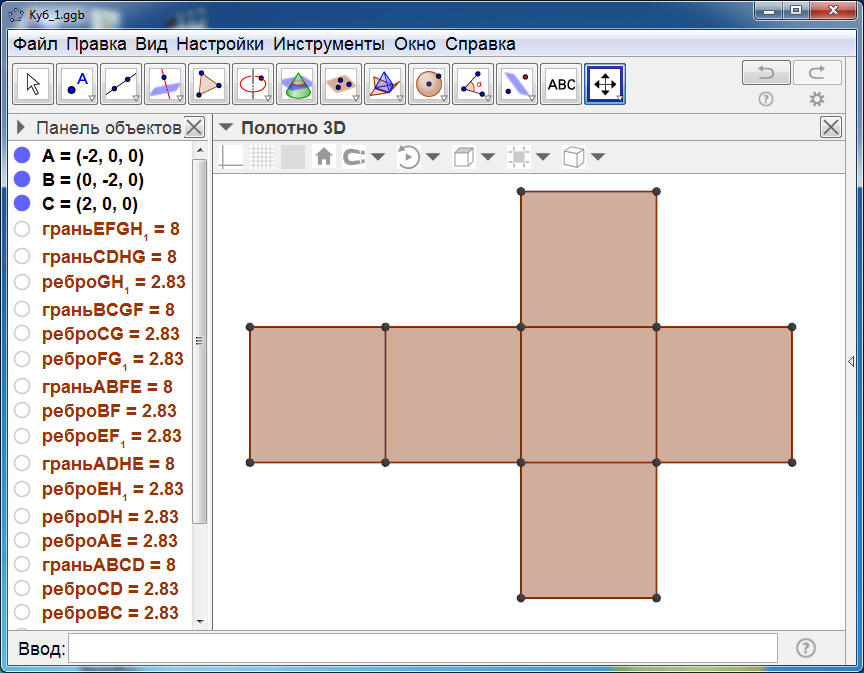 Развёртка призмы
Для получения развёртки призмы нужно сначала выбрать инструмент «Развёртка», а затем левой кнопкой мыши указать призму. На рисунке показана развёртка шестиугольной призмы.
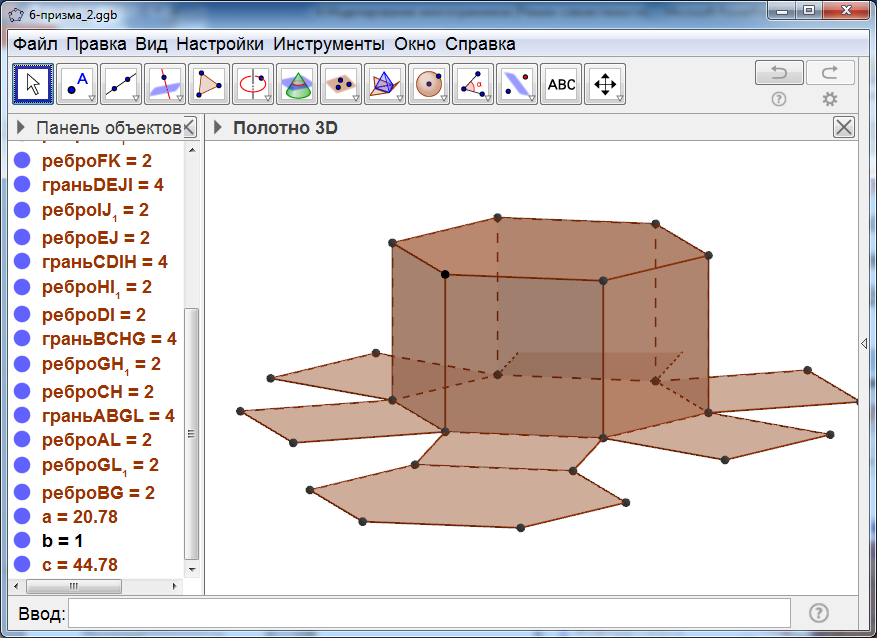 Развёртка призмы
Саму призму можно не показывать, оставив только её развёртку.
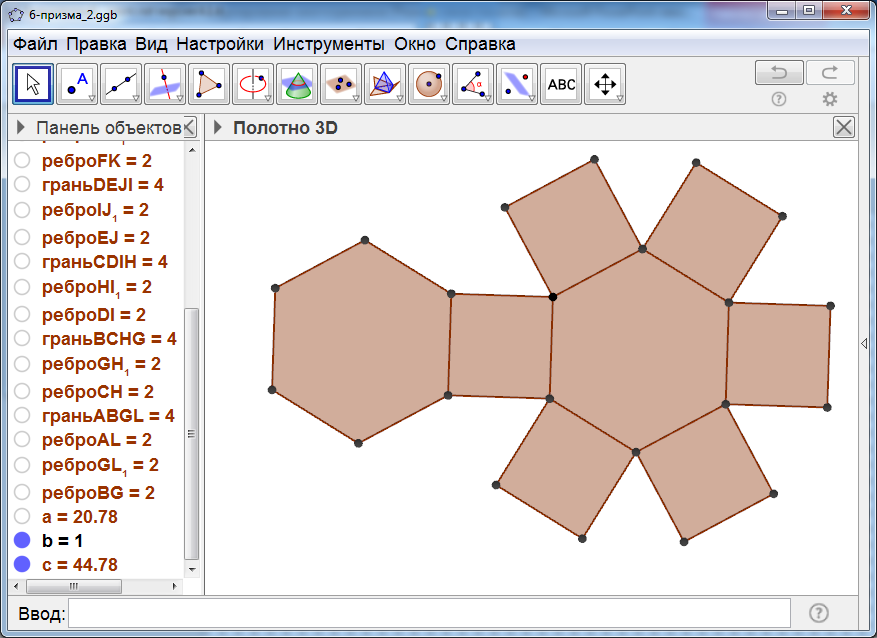 Развёртка пирамиды
Для получения развёртки пирамиды нужно сначала выбрать инструмент «Развёртка», а затем левой кнопкой мыши указать пирамиду. На рисунке показана развёртка четырёхугольной пирамиды.
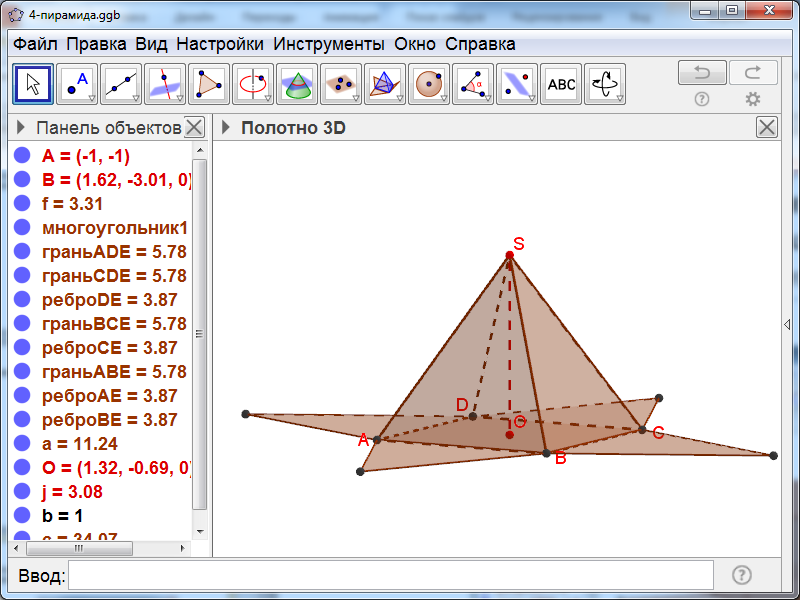 Развёртка пирамиды
Саму пирамиду можно не показывать, оставив только её развёртку.
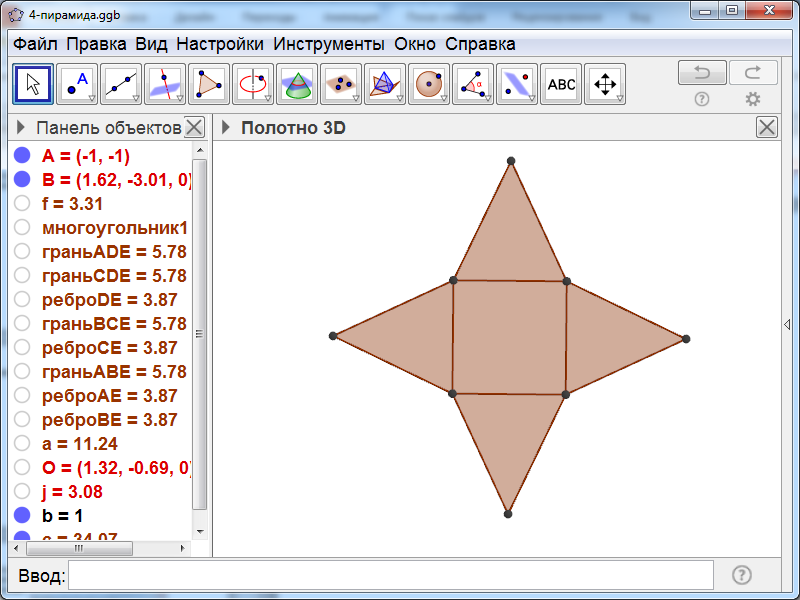 Развёртки октаэдра, икосаэдра и додекаэдра
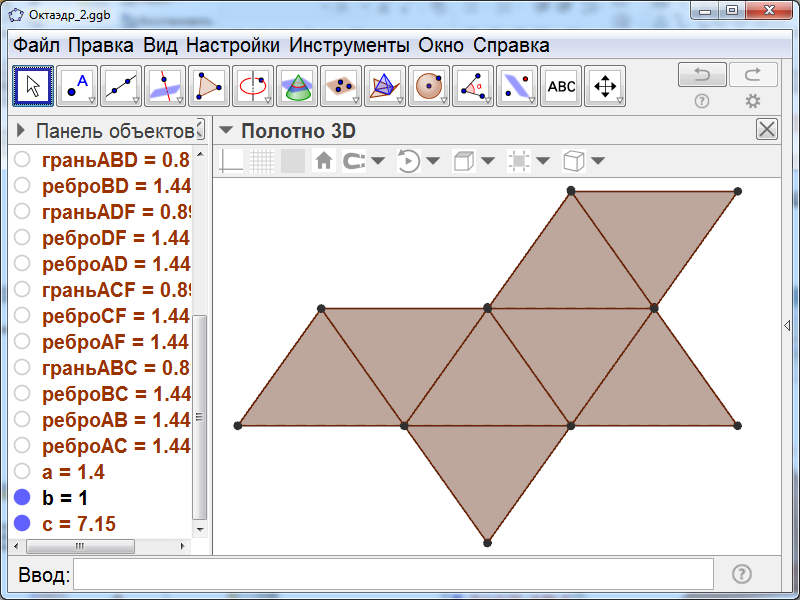 Аналогичным образом получаются развёртки октаэдра, икосаэдра и додекаэдра
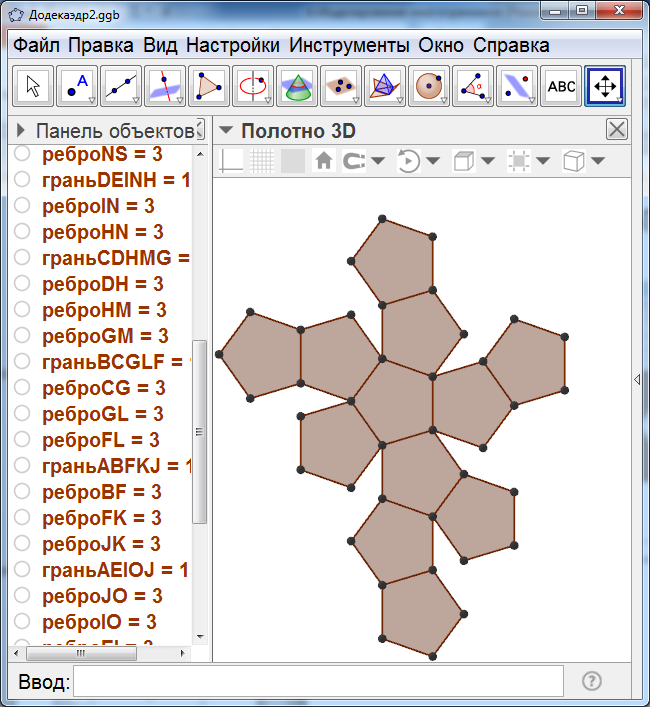 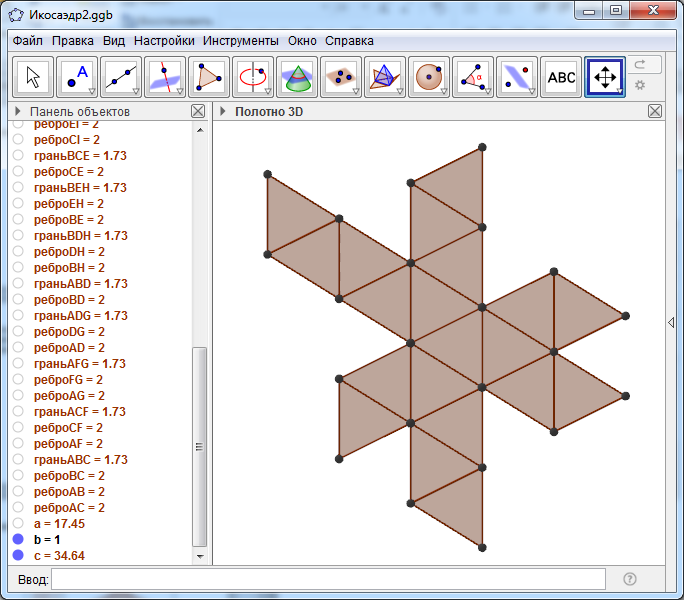